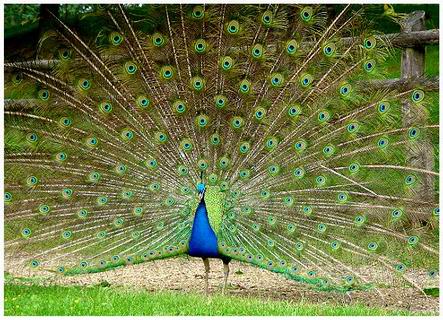 PAONs
J.E Campagne
LAL 16/04/2012
étude/réalisation monture et pieds
ctrl-cmd  at LAL
Et réflec./monture  commerciaux
conception/réalisation 
Électronique BAOradio (LAL/Irfu)
HI-Clust. Nançay
07
08
09
10
11
12
Nancay
Nancay
Pittsburg
4 paraboles 3m
4 montures Elev. + Alta
à Nançay
Pittsburg
Pittsburg
Etude/réalisation/Commande matériel
& infrastructure locale
14
12
2 paraboles 3m
2 montures Elev.
à Nançay
13
2012
mesure du niveau de bruit, du bruit corrélé et du lobe d’antenne pour un réflecteur et son cornet. 
 2013
 exploitation, observation du Ciel sur une longue période ~1an (à la HI-Cluster)
 amélioration du firmware FFT de la carte DIGFFT, associée à 
 une nouvelle version du corrélateur logiciel à base de GPU possible
Test de nouveaux feed/LNA
J.E Campagne mini CS  LAL 15 Mars 2012
2
PAON-2
2 paraboles de 3m à base variables
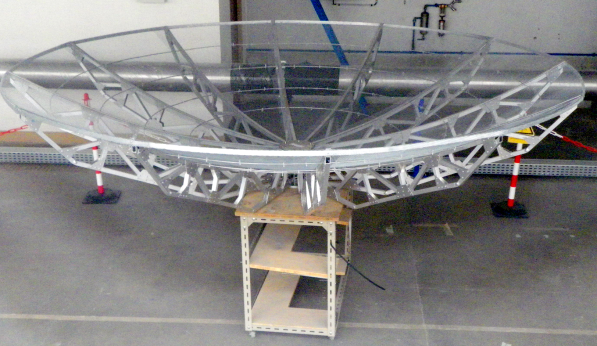 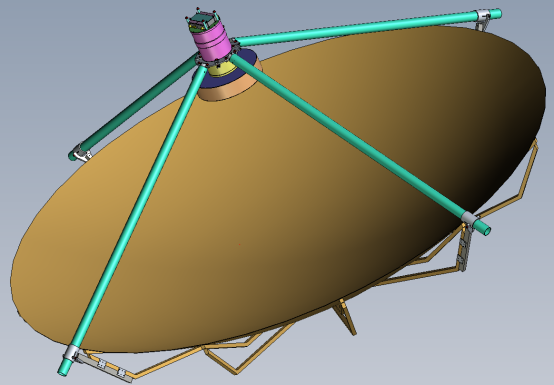 Fixation feed 
« version 0 »
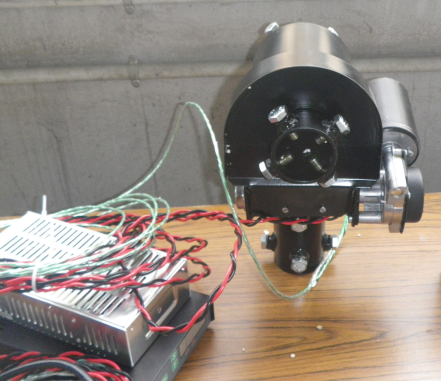 Moteur Elevation
Cmd « raquette »
Feed: fin usinage
Electronique LNA
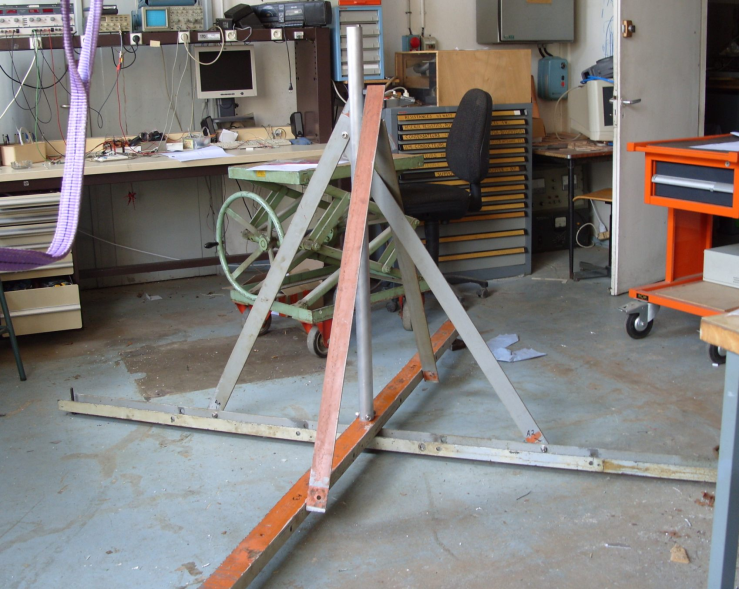 Cartes ADC: Ok
Mélangeurs/Filtres: Ok
DAQ: Ok
Installation Site
Pieds « vite fait » léger
Budget
On dispose de tous les modules électroniques pour équiper jusqu’à 16 réflecteurs munis de 2 polarisations. Donc:
 Achat des réflecteurs + motorisation et commandes (LAL) 
 Fabrications des Feeds et interfaces (Obs. Paris/Meudon)
 Infrastructure locale (Obs. Paris/Nançay)
 LNA et électronique (IRFU)
 PC « musclé » CPU, mémoire, échange de données pour effectuer les visibilités (LAL)
LAL (23 k€ + 4k€ missions), CS Obs. Paris (13 k€), Irfu/SPP (5k€)
Transport LAL->Nançay via camion-LAL (200€), transport HAMDesign->LAL via UPS (800€)
J.E Campagne mini CS LAL 15 Mars 2012
4
Suite…
PAON-4 ou 6
Design pour tenir 1 an en « autonomie »
Pour moi la question clé: quel réflecteur ?
3m : riskless
on peut approvisionner tout de suite. On peut revoir le design du pieds/fixation feed, et s’assurer que la monture est Ok. Délais de mise en œuvre assez bien contrôlés.
5m : prise de risques sur la partie « non stratégique »
Choix fournisseur ?
Montage sur site car pas de transport possible LAL/Meudon => Nançay
Poids plus important (~300kg) implique pieds/contre-poids ad hoc. 
Monture à adapter (si suffisante???) ou à revoir complètement (=> nouveau fournisseur)
Si nouvelle monture => nouveau Crtl-Cmd => délais de mise en œuvre
Redisign de la fixation du feed
Délais  de qualification, validation du design complet ??? Avant mise en service
Sans doute hors budget
COMSTAR (Chine/Australie)
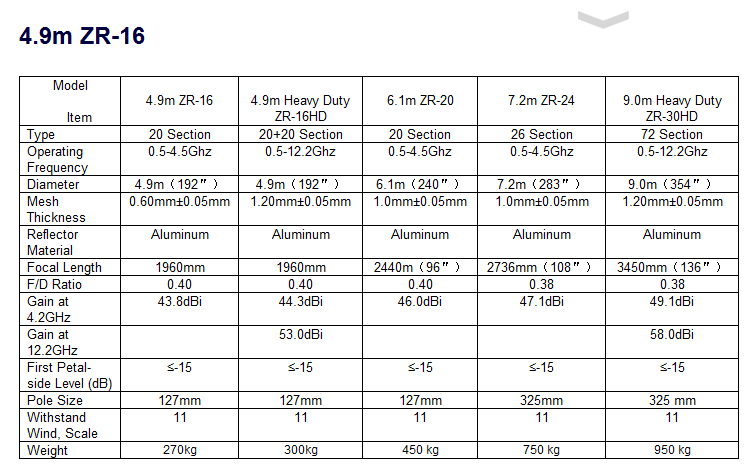 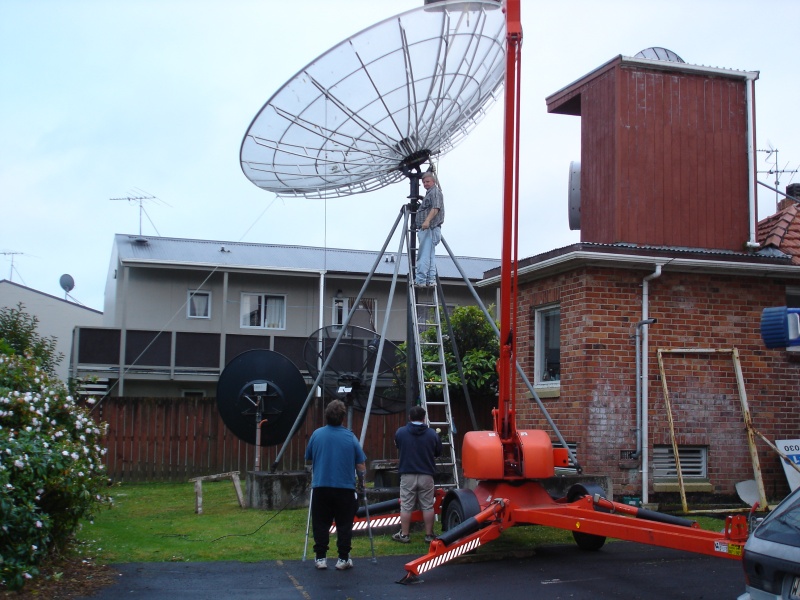